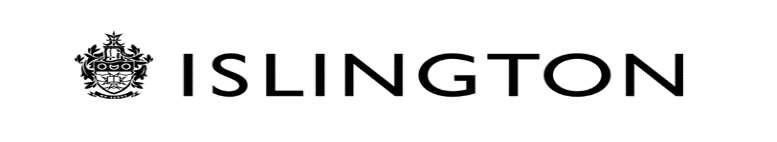 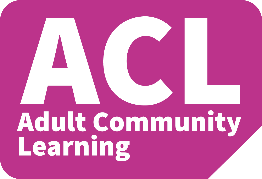 Online Learning Class Rules
Try to be somewhere quiet, away from noise where you can fully concentrate on your learning
Even if you are at home, wear appropriate clothes as you would in the classroom
Log in to the session 5-10 minutes before the start time to give yourself time to test your microphone and speakers, (and resolve any technical issues)
Be on time to every online session.
Respect everyone and do as the teacher asks.
Mute your microphone whenever you are not speaking to reduce background noise.
Be patient because sometimes the internet is slow or doesn’t work.
Do your homework.
Never record or screenshot any part of the lesson.
Keep your camera turned on (unless agreed otherwise with your tutor)
A tea/coffee is fine, but please avoid eating during the sessions
Be present, engaged and ready to contribute
Do not multitask (documents and presentations that are required for the session are the only things you should have up on your screen). Although it’s tempting to check emails or work on other things when you are not speaking please remain focused.
If you need to excuse yourself then please use the chat function to let the tutor know that you need to leave and when you will return.